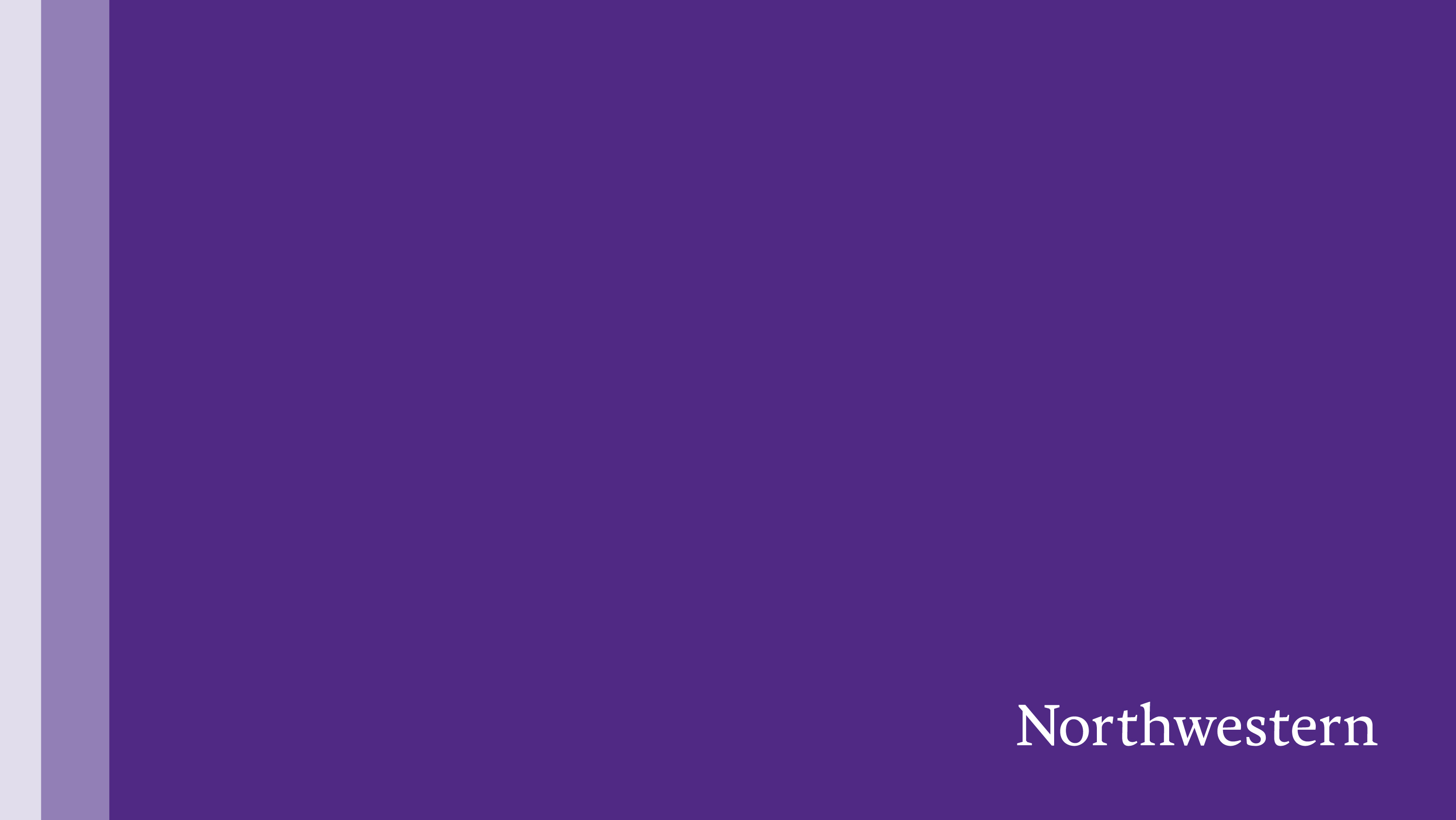 Tailored Transparency
Peter V. Miller
Northwestern University and
U.S. Census Bureau, Retired
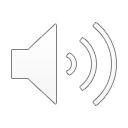 Disclosure Principles
Methodological disclosure is enshrined in FSS standards, e.g.:
Principles and Practices for a Federal Statistical Agency
Standards and Guidelines for Statistical Surveys
Census Bureau Statistical Quality Standards
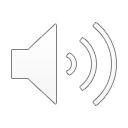 1
“Well-designed disclosure policies attempt to convey information clearly and at the time when it is needed…
“There is a difference between making a merely technical disclosure — that is, making information available somewhere and in some form, regardless of its usefulness — and actually informing choices…
“Well-designed disclosure policies are preceded by a careful analysis of their likely effects.”                       Sunstein (2010).
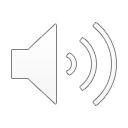 2
How Can Transparency Help?
Declining public participation 
Rising costs of data collection
Challenges posed by alternative data sources
How can transparency help?
Convert lists of methodological details to targeted messages
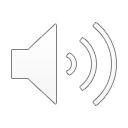 3
Transparency in the Regulatory Context
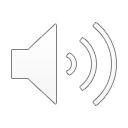 Transparency for Regulation
Some laws require disclosure to achieve public policy goals 
E.G., improve energy efficiency, improve public health
Inform/influence individual decisions
Inform/influence industry behavior
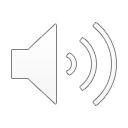 5
Regulatory Disclosure for the Public
Goal: inform/influence individual choices
Make information simple and specific.
Ensure information is accurate and in plain language.
Ensure information is properly placed and timed.
Test effects of information prior to release
Consider benefits and costs of information.
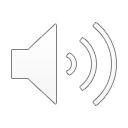 6
Regulatory Disclosure for Experts
Goal: inform/influence industry behavior
Make information as accessible as possible.
Make information as usable as possible.
Assess information for accuracy and utility.
Benefits and costs of information should be considered.
.
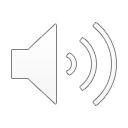 7
Transparency in the Federal Statistical System Context
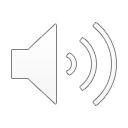 Transparency for the Public
Disclosure goals 
increase awareness and understanding of statistical products 
cultivate trust in the system and participation in research
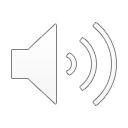 9
Transparency for Experts
Disclosure goals
enhance research performance, within and across agencies 
facilitate knowledgeable data use
facilitate original research, including replication.
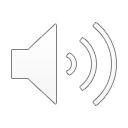 10
A List of Technical Details Does Not Serve Either Audience
An ”Open Book” Policy is Necessary, but Not Sufficient
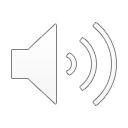 11
Tailored Transparency
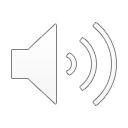 Some Public Communication Problems
Limits on attention and interest.
Limited expertise.
Potential conflicts with pre-existing beliefs.
Complex details may lead to confusion
Communication attempts could lead to less understanding and trust
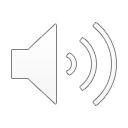 13
Ideas for Addressing Obstacles
Capture attention in news releases, data briefs and appeals to prospective respondents
Emphasize condensation, plain language, “telling the story behind the numbers,” with “drill down” options for more detail
Acknowledge errors, but in the context of describing efforts designed to reduce them
Make searching for methodological information easy
Test effects of information prior to release
Evaluate efforts and revise as needed.
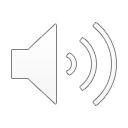 14
Some Expert Communication Issues
Documentation may be an afterthought
Increasing complexity of data products
Gaps in documentation
Lack of common documentation standards
Lack of routine inter-agency and data user exchanges
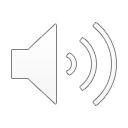 15
Ideas for Addressing Obstacles
Embed transparency in the research workflow
Update documentation practices to incorporate evolving data collection procedures (e.g. multimode surveys, use of paradata, integrating info from multiple data sources)
Adopt a common metadata standard across agencies
Establish routine info exchange with stakeholders inside and outside government
Collaborate across agencies to manage costs
Evaluate efforts and revise as needed.
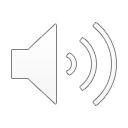 16
Summary
Tailored transparency can help to make statistics more accessible, meaningful and usable.  
Communication of methodological information must take into account the purposes and audiences for the information.
Making statistics accessible, meaningful and usable is key to ensuring their impact and importance.
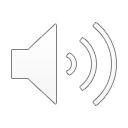 17
References
National Academies of Sciences, Engineering, and Medicine. (2021). Principles and Practices for a Federal Statistical Agency, Seventh Edition. Washington, DC: The National Academies Press.
Office of Management and Budget. (2006). Standards and Guidelines for Statistical Surveys.
Sunstein, C. (2010). “Disclosure and simplification as regulatory tools.” Memorandum for the Heads of Executive Departments and Agencies. Office of Information and Regulatory Affairs. Office of Management and Budget.
Sunstein, C. (2020).  Too Much Information.  MIT Press.
United States Census Bureau (2013). Statistical Quality Standards.
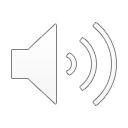 18
Thank you.
p-miller@northwestern.edu
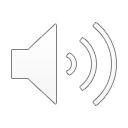 19